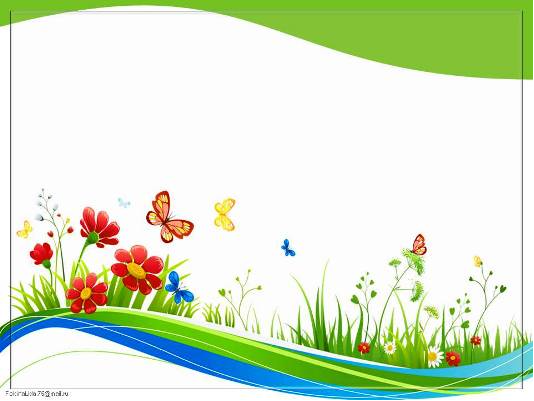 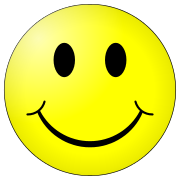 Our Likes
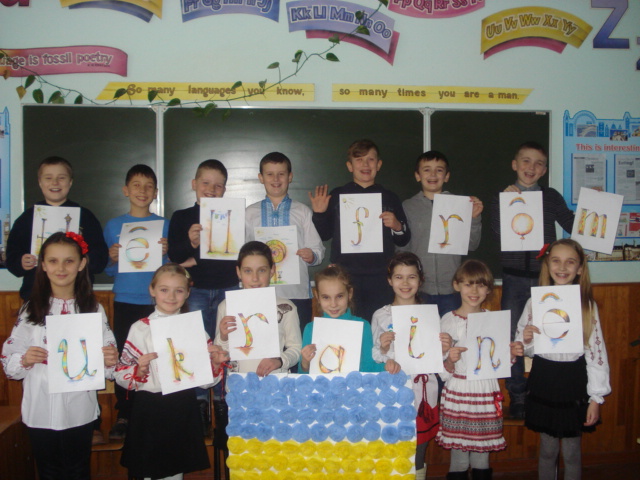 and dislikes
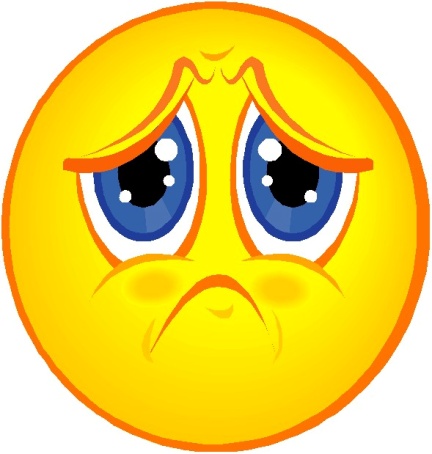 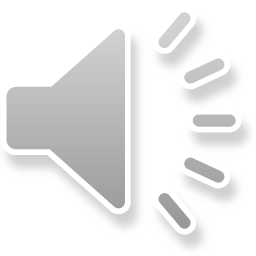 Our favourite subjects
Boys like Sports
Girls like Sports too
We love animals
We like
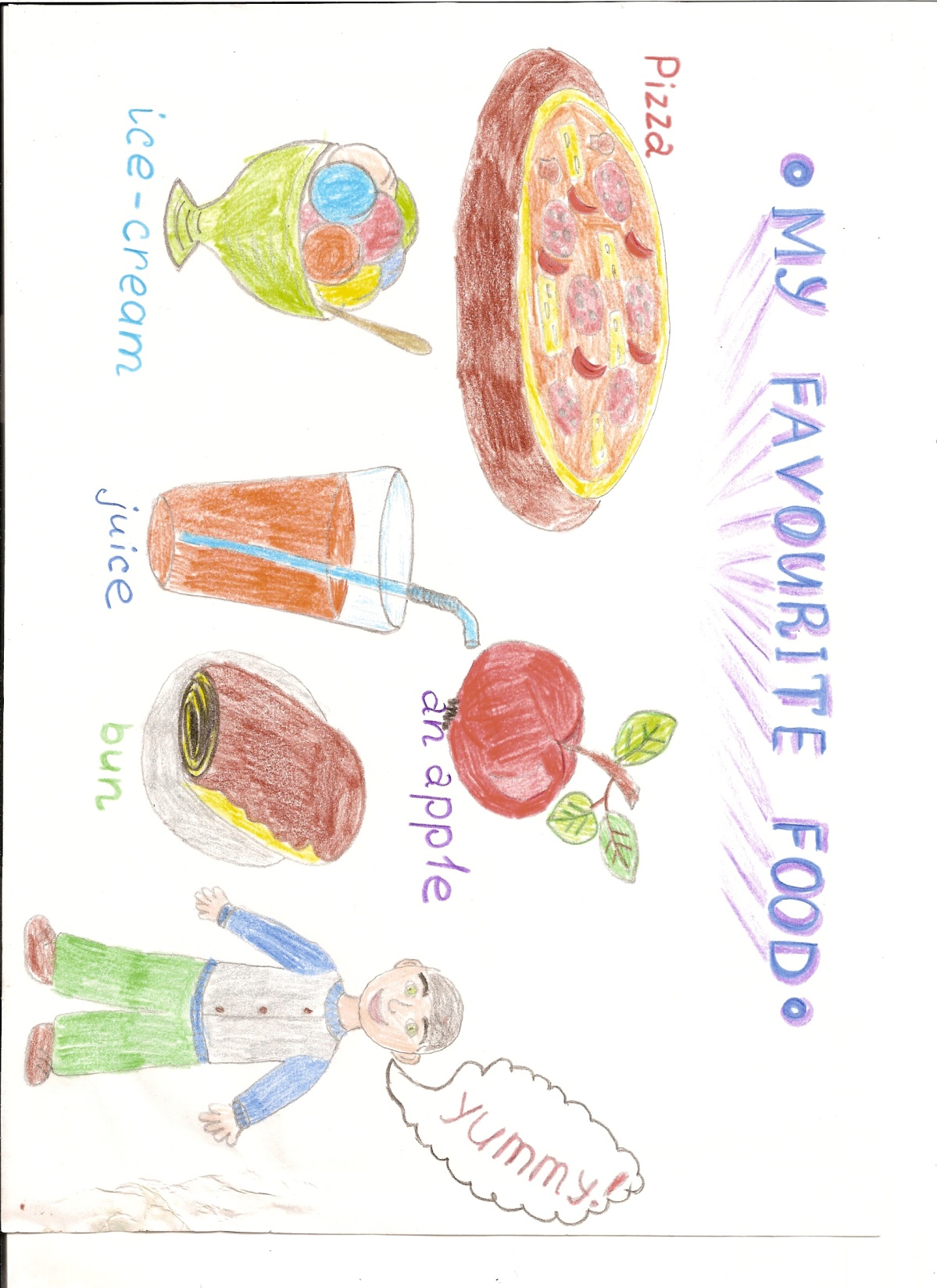 Our favourite food
Favourite seasons
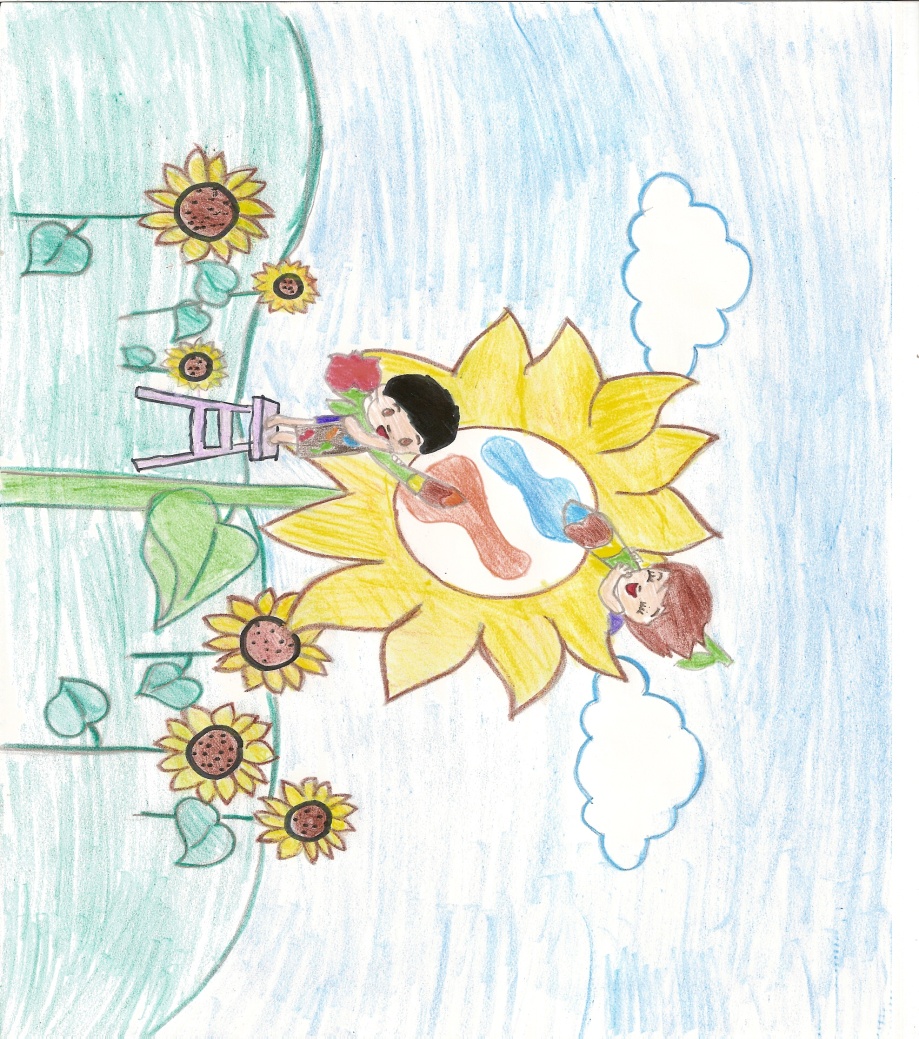 We don’t like to… be ill and angry
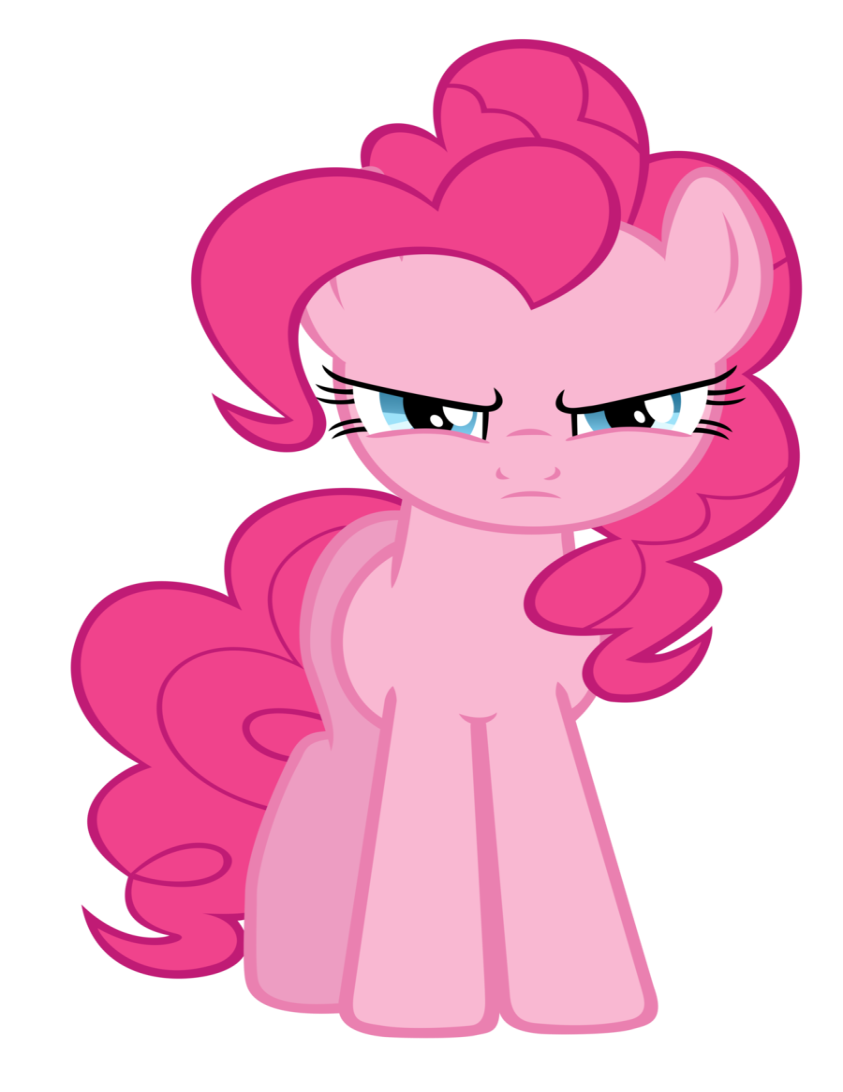 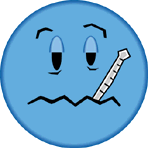 to eat soup and
porridge
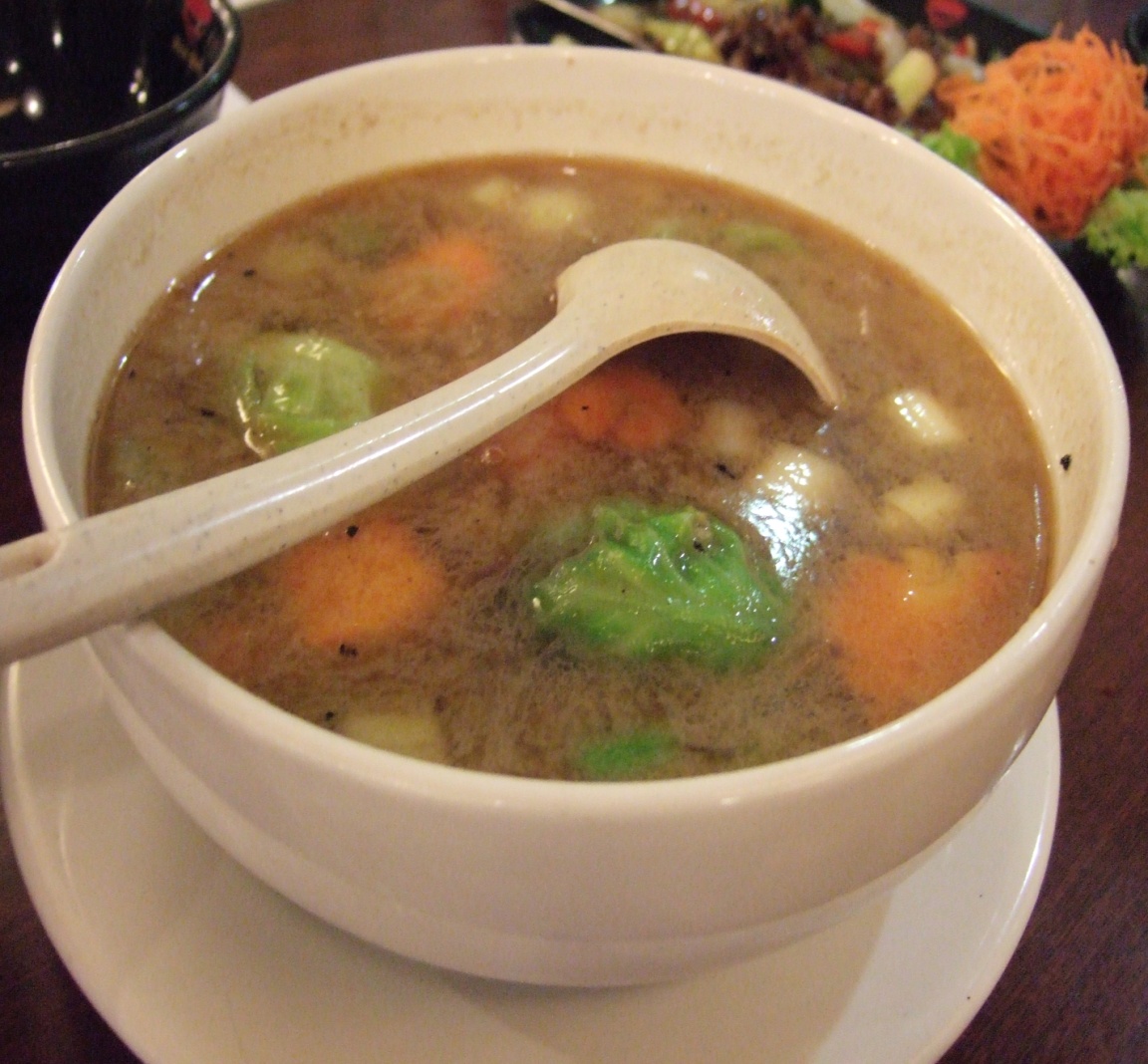 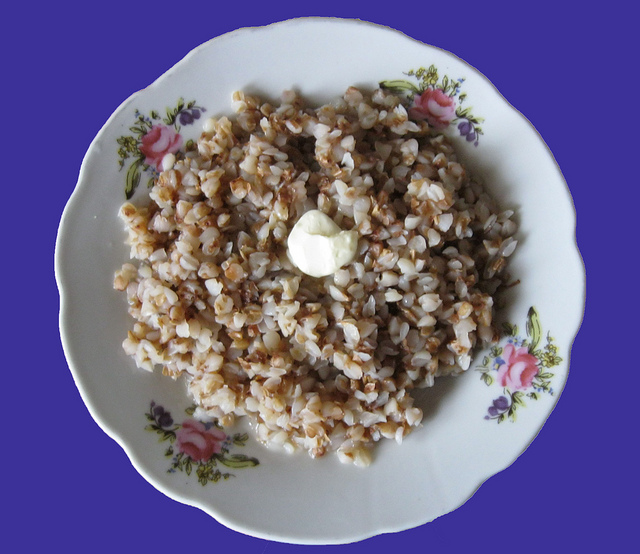 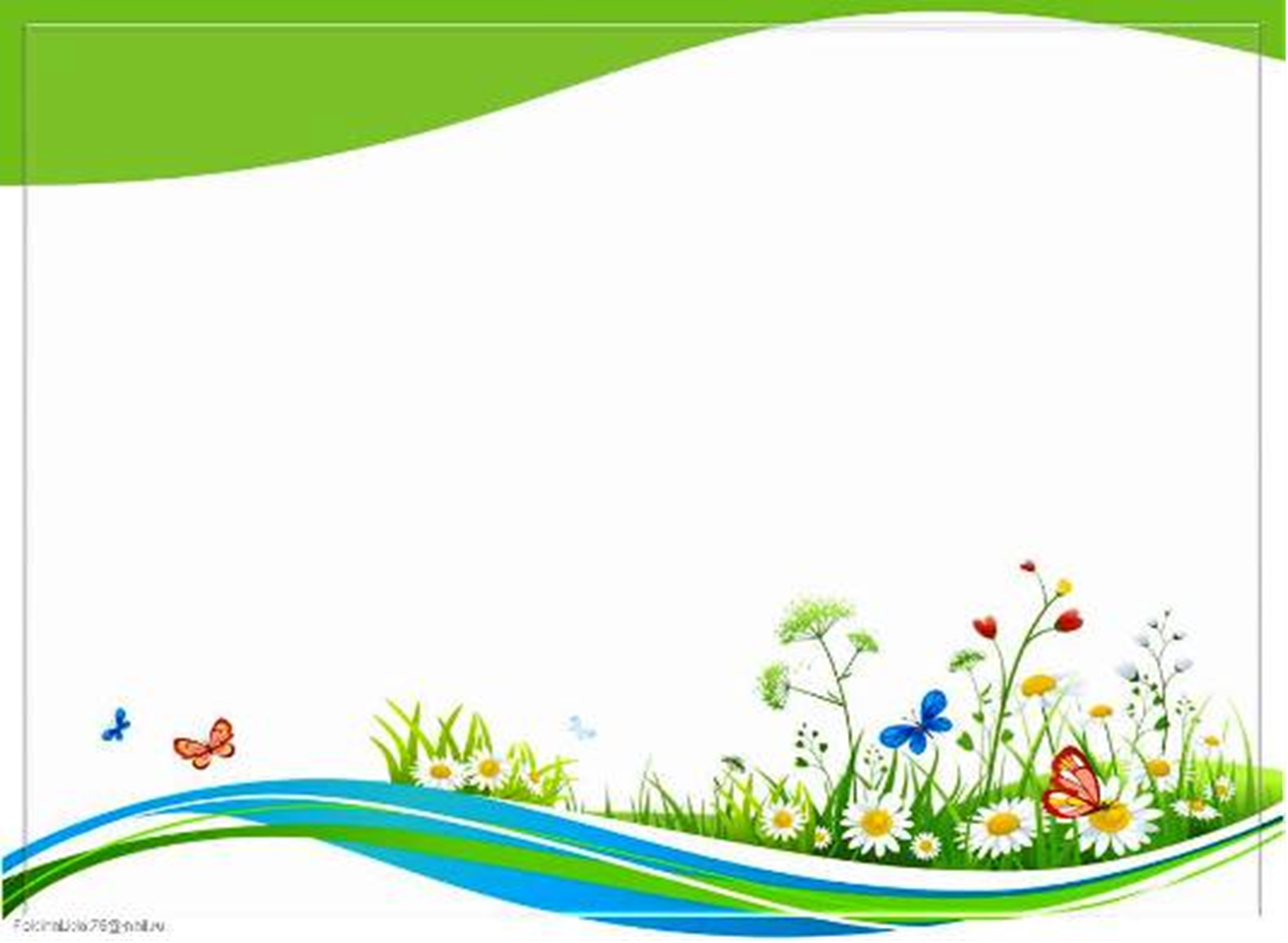 EFL friends project
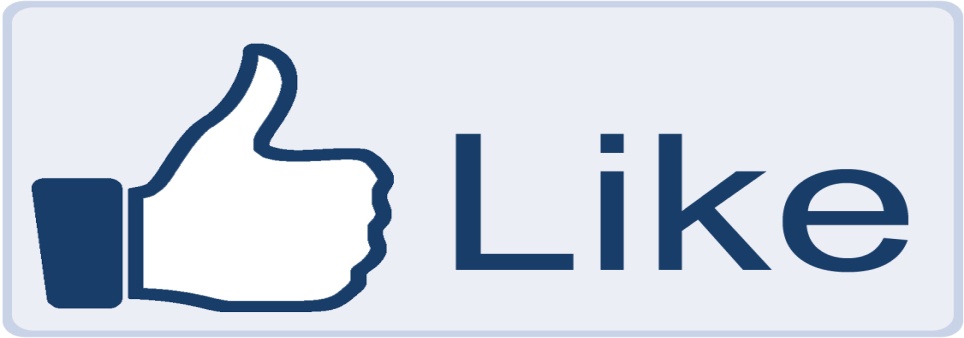